40 LAT MINĘŁO…
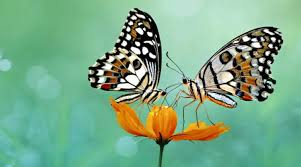 Dawno , dawno …. temu tak zaczynałaby się bajka o pewnym przedszkolu lecz to nie bajka, a prawdziwa historia . 
    Jest wrzesień 1983 roku , przy ulicy Górnej zostaje otwarte Przedszkole Miejskie Nr11,   a funkcję dyrektora obejmuje pani Maria Sierpień.
  Wśród kadry nauczycielskiej, są przyszłe dyrektorki kolejnych placówek pani Aleksandra Żelazko, Elżbieta Więcaszek, czy Krystyna Karkocha.  
      W przedszkolu  otwarte są cztery oddziały dla dzieci w wieku 3-6 lat oraz jeden oddział dla dzieci Specjalnej Troski, w którym przebywają  dzieci od 3 do 14 roku życia. Znaczącą rolę w powstaniu tego oddziału miała pani Alicja Czarnecka.
   Dzieci  z różnymi dysfunkcjami wreszcie mają opiekę i fachową pomoc ,  a rodzice  spokój i wytchnienie, że choć na parę godzin może im ktoś ulżyć w całodobowej opiece nad  ich pociechami.
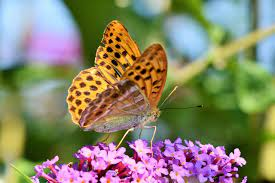 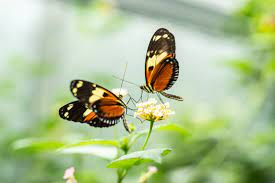 Jest rok 1991, pani dyrektor Maria Sierpień odchodzi na zasłużoną emeryturę, a jej miejsce zajmuje nauczycielka grupy specjalnej – Grażyna Orczyk. Od tej chwili zmienia się myślenie o tej placówce. Dyrektor Grażyna Orczyk  to kobieta  o ogromnym sercu  i zaangażowaniu w tworzeniu lepszych warunków dla dzieci o Specjalnych Potrzebach Edukacyjnych.
W trzecim roku swojego dyrektorowania tworzy dwa dodatkowe oddziały specjalne,  dostosowane szczególnie  dla dzieci z dziecięcym porażeniem mózgowym . 
Do kadry przedszkola dołączają pielęgniarki i  rehabilitanci. Wyposaża sale  zajęć w niezbędny sprzęt  i pomoce do ćwiczeń,                  a rehabilitanci mogą pracować w zakupionym Uniwersalnym Gabinecie Usprawniania Leczniczego. 
Gdy dzieci Specjalnej Troski kończą  edukację przedszkolną  dyrektor  Grażyna Orczyk organizuje  zajęcia indywidualne na poziomie klas 1-3 a zajęcia indywidualne prowadzą  nauczycielki Szkoły Podstawowej Nr 10.                                 
Integracja w,, Dziesiątce’’ jeszcze nie istnieje.
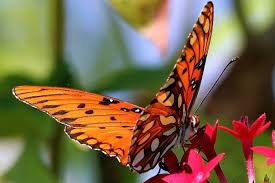 Kolejną kadencję na dyrektora, a właściwie kilka  kolejnych kadencji sprawuje  osoba mająca wizję i misję przyszłości placówki. Kontynuuje  rozpoczęte dzieło poprzedniczki.           To pani Ewa Rychel.
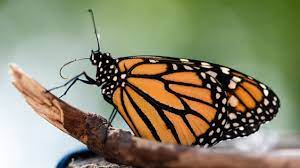 Jej zdaniem -  przedszkole ma być  dla wszystkich dzieci, aby dzieci zdrowe                       i z niepełnosprawnościami współdziałały, uczyły się, tworzyły i bawiły. 
    Od 1 września 2002r. utworzony zostaje pierwszy oddział integracyjny                    dzieci 6- letnich.                                                                                  
    Pani dyrektor zależy by placówka była nowoczesna i przyjazna dzieciom.               Dzięki usilnym staraniom, budynek przedszkola przechodzi dwa kapitalne remonty.
Pani dyrektor dba o wysoki poziom edukacyjny, zachęca grono pedagogiczne do samodoskonalenia, zdobywania stopni awansu zawodowego. 

Nauczycielki  kończą kursy kwalifikacyjne i studia podyplomowe.  
  
Wszyscy  uczestniczą  w różnorodnych formach doskonalenia zawodowego. 

Nauczycielki wspomagające kończą studia podyplomowe o kierunkach: Tyflopedagogika, Surdopedagogika i Wczesne wspomaganie dziecka z autyzmem.
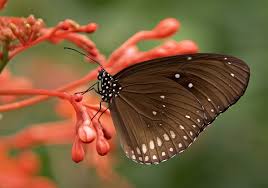 Dzieci nowo przyjęte, przychodzą  od marca na zajęcia adaptacyjne, a rodzice uzyskują  stosowne informacje od dyrektora, nauczycieli i specjalistów w ramach działalności Punktu Adaptacyjno – Konsultacyjnego. 

Placówka prężnie współpracuje ze środowiskiem lokalnym, a rodzice chętnie angażują się w każdą pomoc.
Pani dyrektor – wyposaża salę gimnastyczną  w sprzęt do Integracji Sensorycznej, a jedna       z nauczycielek kończy kurs dający jej uprawnienia do prowadzenia zajęć z tego obszaru.                                                                                   

Systematycznie doposażana jest w niezbędny sprzęt, sala do ćwiczeń rehabilitacyjnych             oraz gabinet do ćwiczeń logopedycznych.  

Placówka współdziała z Poradnią Psychologiczno – Pedagogiczną i  Ośrodkiem Gimnastyki  Korekcyjnej .
.
Dyrekcji towarzyszy świadomość, jak ważne dla dzieci jest przebywanie na świeżym powietrzu, duża przestrzeń ogrodu  pozwala na zajęcia sportowe , zabawy organizowane i swobodne, spotkania integracyjne z rodzicami.  

Zabiega również  o certyfikowany bezpieczny sprzęt ogrodowy (drewniany), a po latach nowszy solidniejszy i atrakcyjniejszy dla dzieci . (Obecnie użytkowany przez dzieci)
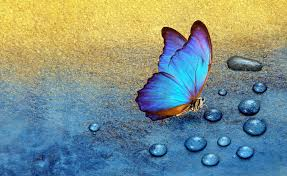 Z jej inicjatywy, w dwudziestolecie istnienia placówki nadane zostaje imię Misia Uszatka (wyboru dokonują dzieci).                                      
Miś Uszatek i jego klapnięte uszko to symbol integracyjnego profilu tego przedszkola.  
Pani dyrektor  Ewa Rychel traktowała przedszkole jak drugi dom, a może było odwrotnie?
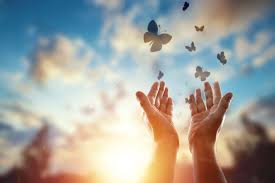